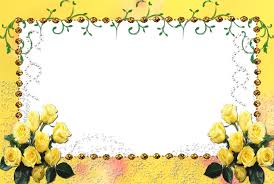 PHÒNG GIÁO DỤC & ĐÀO TẠO QUẬN LONG BIÊN
TRƯỜNG  MẦM NON LONG BIÊN A
LĨNH VỰC PHÁT TRIỂN THẨM MỸ
Đề tài: Trang trí bưu thiếp tặng cô 20/11
Đối tượng : MGB ( 3 - 4 tuổi )
Thời gian : 20 - 25 phút
           Giáo viên: Lê Thị Thanh Hà 
                                  Vũ Thi Phương Loan
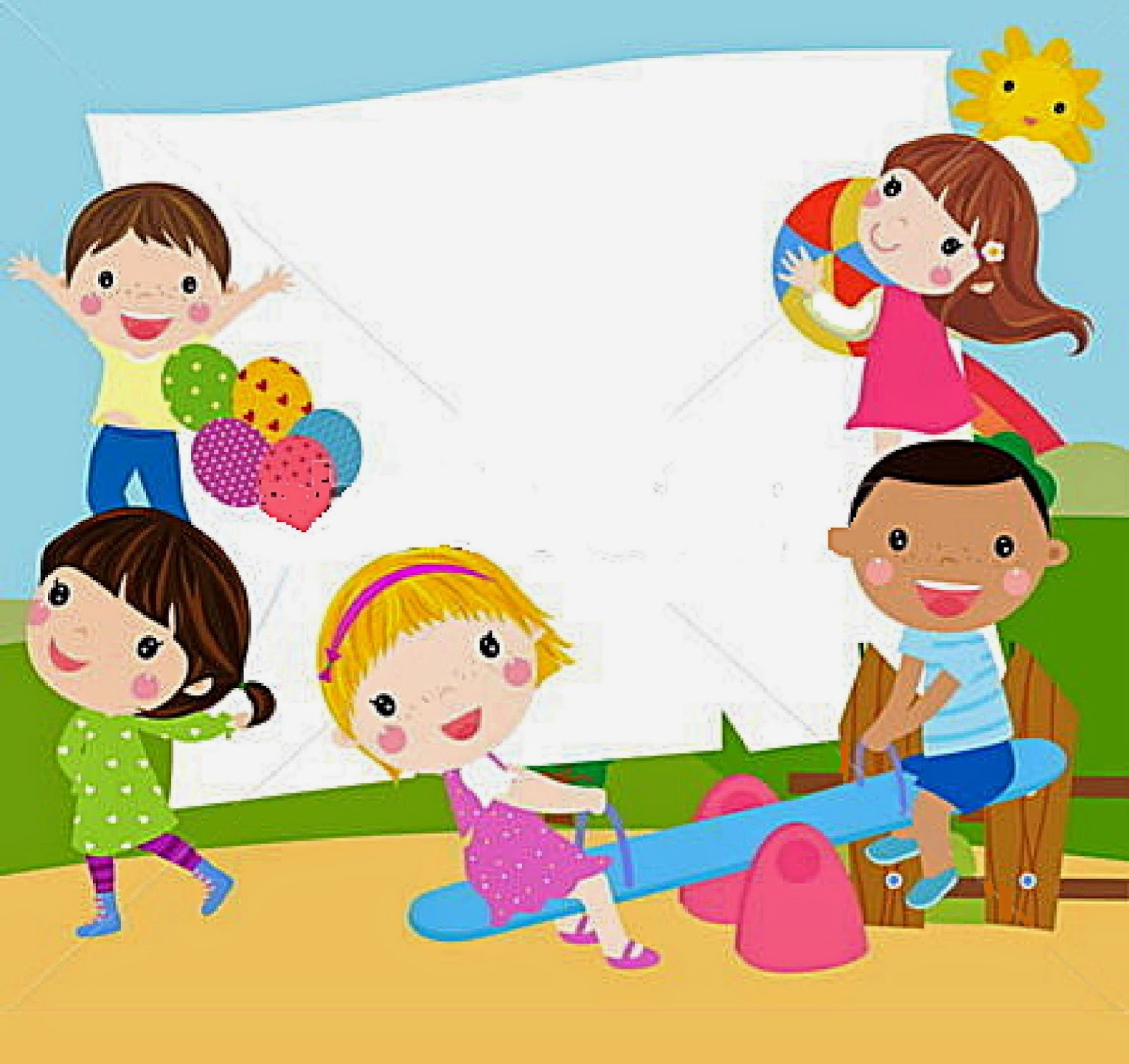 2 Ways to Record PowerPoint
Ổn định tổ chức: Cô và trẻ hát bài hát: 
“Bàn tay cô giáo”
From within PowerPoint
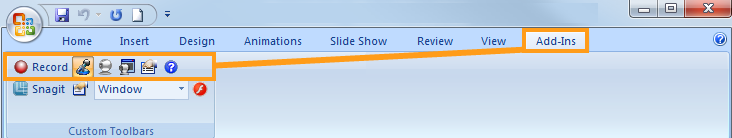 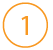 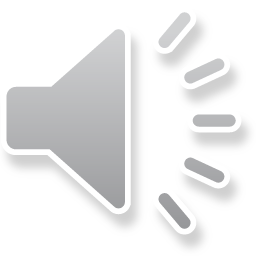 From within Camtasia Studio
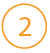 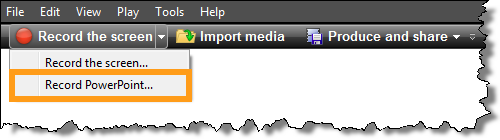 Quan sát, đàm thoại mẫu
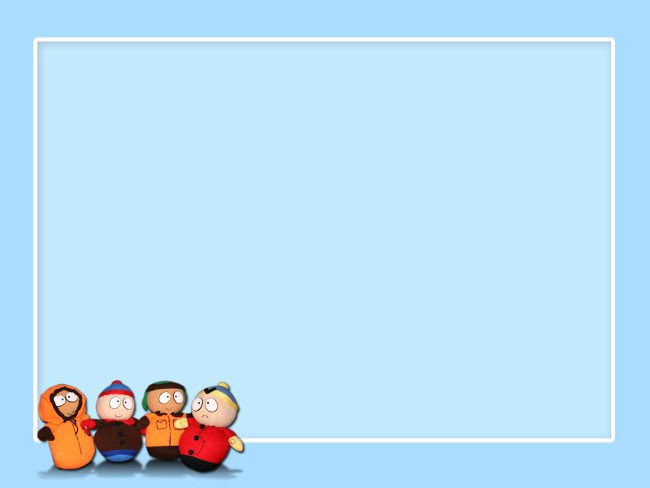 Trẻ thực hiện
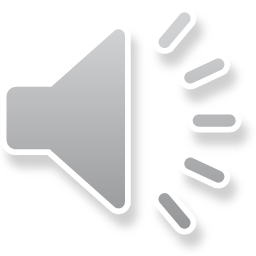 Xin chân thành cảm ơn!
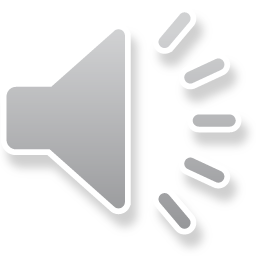